Figure 1 Effect of polysaccharide ( P.littoralis and E.aerogenes ) or humic acids (soil bacteria) contamination on ...
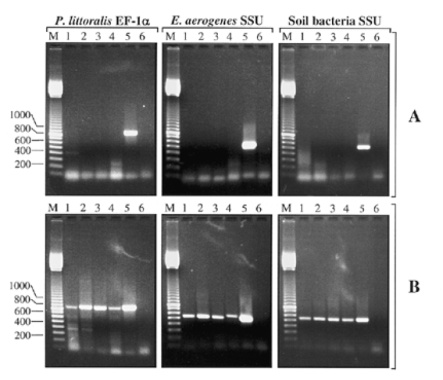 Nucleic Acids Res, Volume 26, Issue 13, 1 July 1998, Pages 3309–3310, https://doi.org/10.1093/nar/26.13.3309
The content of this slide may be subject to copyright: please see the slide notes for details.
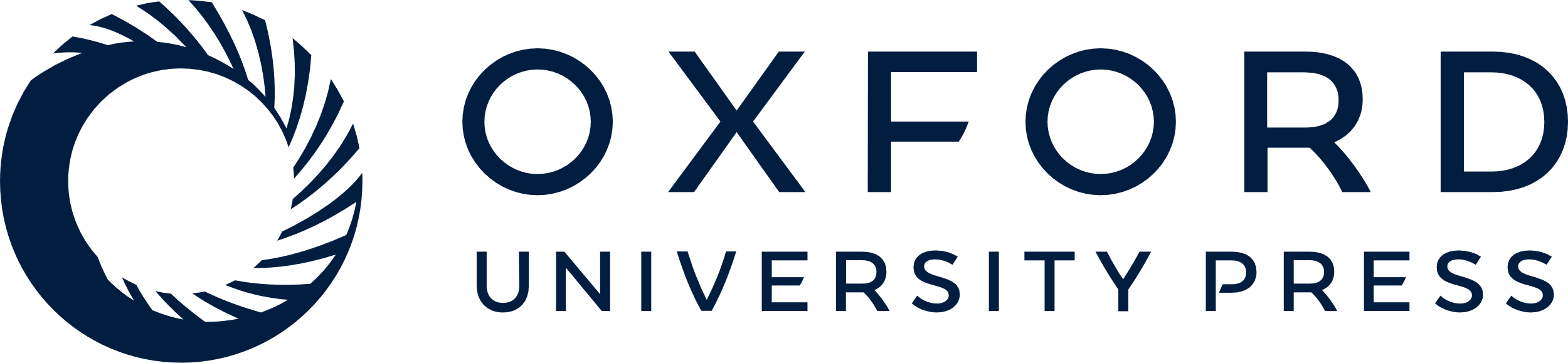 [Speaker Notes: Figure 1  Effect of polysaccharide ( P.littoralis and E.aerogenes ) or humic acids (soil bacteria) contamination on PCR amplifications from different genomic DNA extractions. ( A ) Amplifications from DNAs extracted by a conventional method (lane 1), GeneClean (lane 2), CTAB treatment (lane 3), Wizard Genomic DNA Purification System (lane 4) and LMP agarose procedure (lane 5). Lane 6 shows a negative control without DNA. ( B ) Amplifications from the same DNAs after their inclusion in LMP agarose blocks and extensive washing with TE. The size marker is a 100 bp ladder (lane M); sizes are indicated in bp. 


Unless provided in the caption above, the following copyright applies to the content of this slide: © 1998 Oxford University Press]